An Introduction to the RSE movement (and why you want to join!)
Kirsty Pringle, 
Software Sustainability Institute & 
Edinburgh Parallel Computing Center
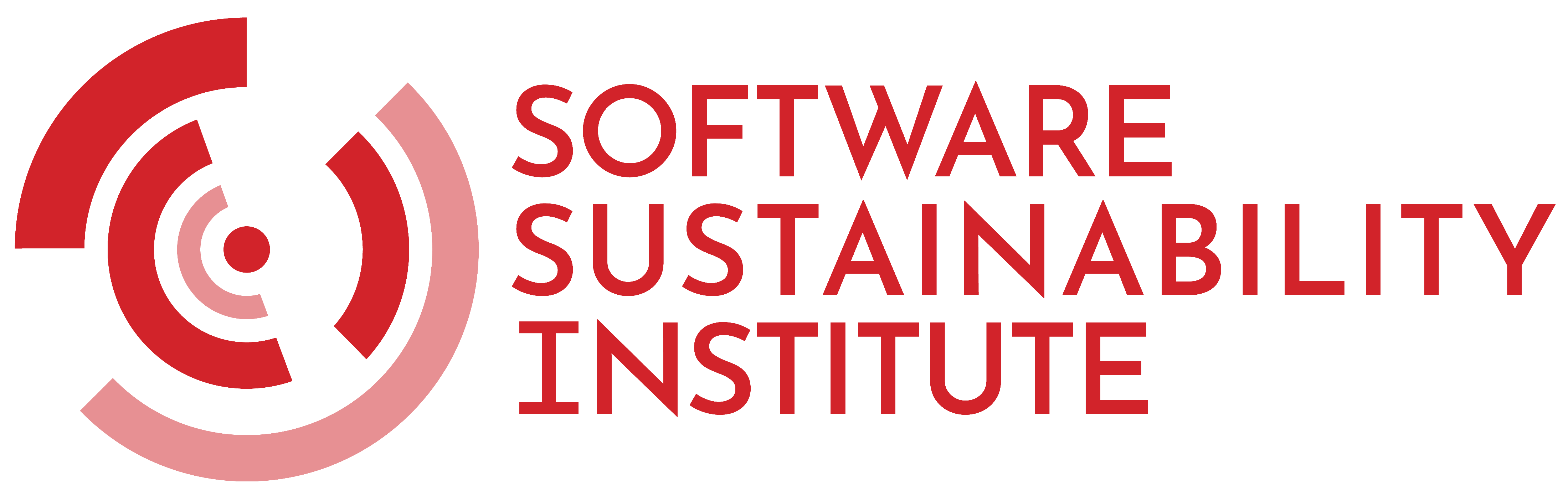 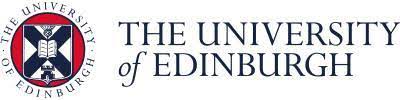 SSI Collaborations Workshop
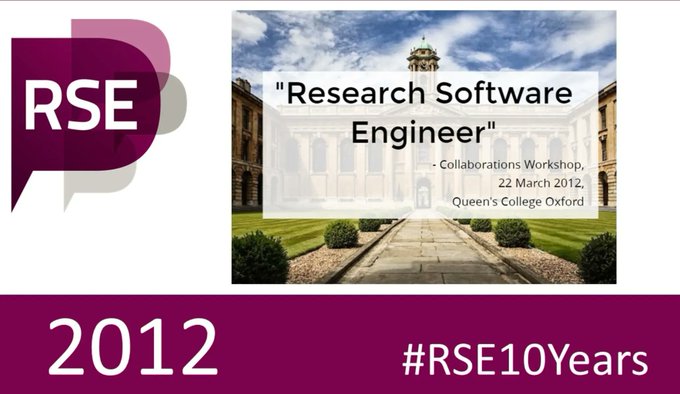 [Speaker Notes: why is there no career for software developers in academia?]
Timeline..
2014  UK Research Software Association is formed
2016  First RSE conference (with attendees from 16 countries)
2017  The movement grows with RSE associations forming in other countries
2019  The Society of Research Software Engineering charity was formed
2020  SORSE – Series of Online RSE events
2021  International Council of RSE Associations formed
[Speaker Notes: why is there no career for software developers in academia?]
The Society for Research Software Engineering
Registered charity with 10-12 trustees from across the RSE community, voted in at each AGM

Membership is  £20 per year

Access the Events & Initiatives fund

Contribute to special interest groups. 

Apply for the Society’s mentorship scheme.
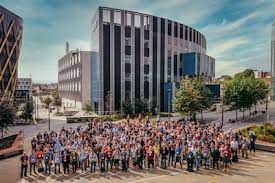 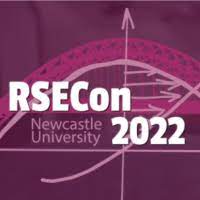 ScotRSE – a Network for RSEs in Scotland
Scotland channel on UKRSE Slack

Mailing list:  scotrse@jiscmail

Proposal:
Online meetings every other month with rotating hosts
Showcase RSE groups / work
Annual in-person meeting (?)
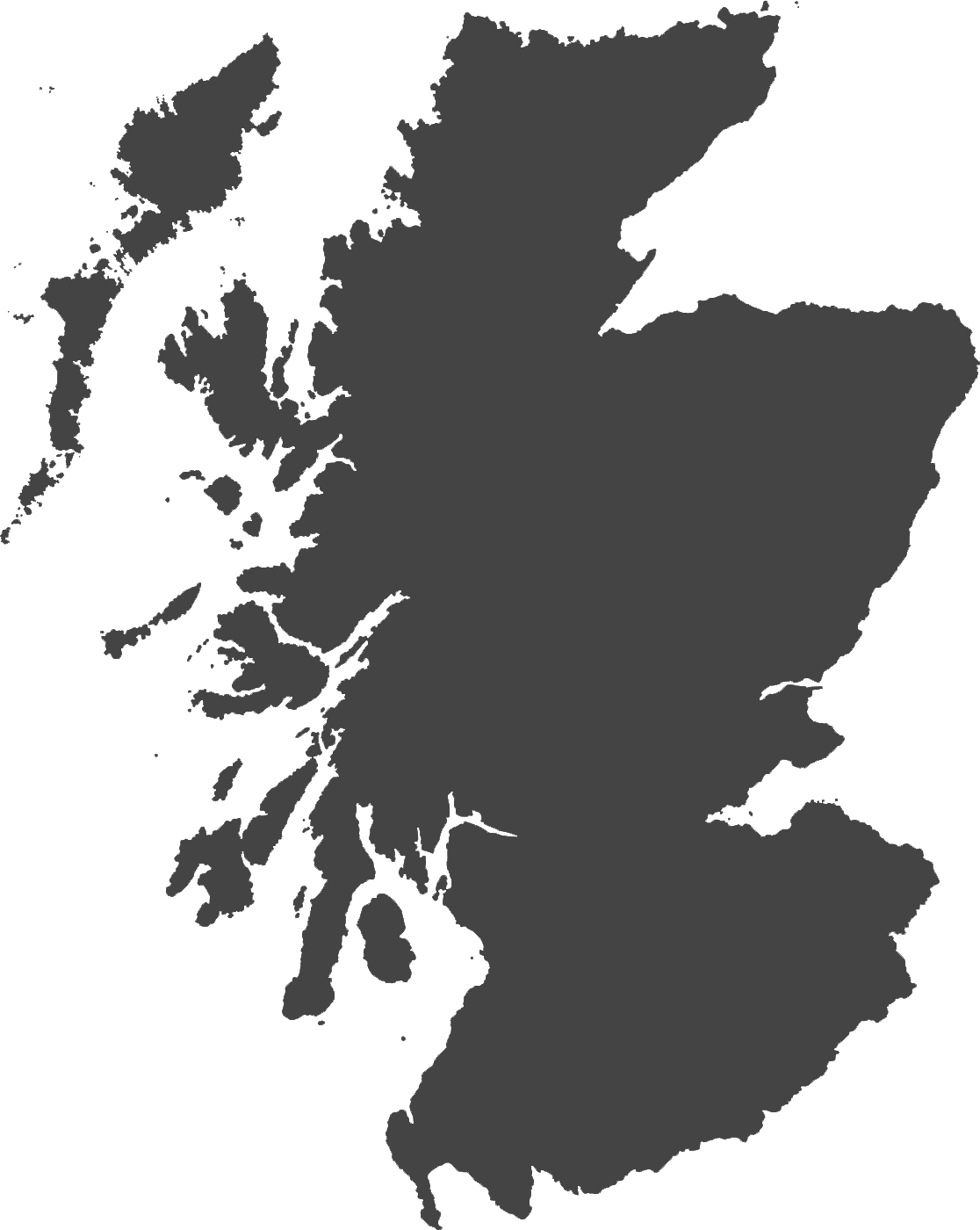 Thanks
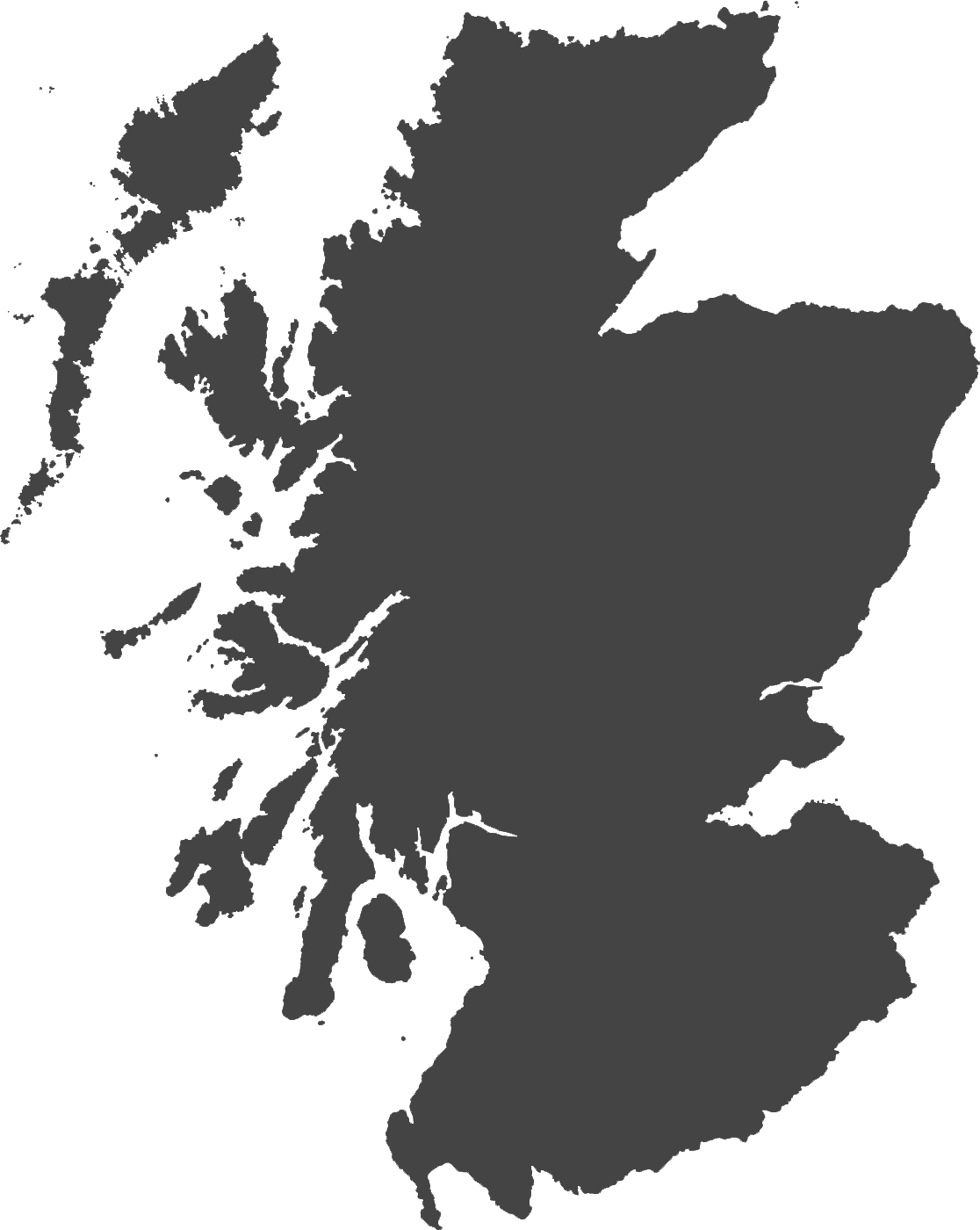 Any questions / comments please let me know:

K.pringle@epcc.ed.ac.uk